قانون جرائم رایانه ای
Cyber Crimes Low
اداره حراست دانشکده فنی شهیدیزدان پناه سنندج
سرفصل مطالب
مقدمه
1
جرائم رایانه ای
2
قانون جرائم رایانه ای در ایران
3
3
مصادیق محتوای مجرمانه
4
4
نتیجه گیری
5
3
مقدمه
رشد و گسترش روزافزون شبکه‌های کامپیوتری، خصوصاً اینترنت باعث ایجاد فضای اشتراکی بین مردم شده‌ است. از این رو در این فضا نیز ممکن است انسان مرتکب جرم شود.
یکی از انواع جرائم: جرائم رایانه ای (سایبری)
جرم سایبری(Cyber Crime): 
استفاده مجرمانه از سامانه های رایانه ای و مخابراتی
01
27
[Speaker Notes: جرم: هر فعل يا ترك فعلي كه در قانون براي آن مجازات تعيين شده باشد]
ماهیت جرائم رایانه ای
جرایم کامپیوتری تصنعی هستند.
تأثیر وجدانی اندکی بر فاعل دارند.
عنصر مادی جرایم سایبری مشابه است 
زمان ارتکاب جرم به حداقل رسیده است.
مکان جرم بین المللی شده است.
بزه دیده به جای انسان، ماشین است.
02
27
[Speaker Notes: انواع جرائم: طبیعی، تصنعی
جرایم طبیعی بیشتر تحت سیطره قوانین مذهبی و شرعی است لکن جرایم تصنعی امور حادثند و تحت شمول مقررات جدید قرار می گیرند.
2. عذاب وجدان در دزدی و قتل. جرائم سایبری به علت ماهیت تکنولوژیک آن احساس غرور نیز در فاعل آن پدید می آید.
3. شکل یکسان ارتکاب
4. در جرائم سنتی: کشیدن نقشه، تهیه مقدمات، اجرای جرم که زمان بر است.
زمان جرائم رایانه ای: چند دقیقه تا چند ثانیه (هک وایفای، ارسال مطالب افتراآمیز و ...)
5. مکان جرم شامل محل ارتکاب، محل وقوع نتیجه، محل وجود ادله، محل فرار مرتکب است.
6. بزه دیده: کسی که هدف جرم است.]
تاریخچه جرائم رایانه ای
نسل اول: جرائم رایانه ای
نسل دوم: جرائم داده ها
نسل سوم: جرائم سایبری
اولین جرم سایبری در ایران:
جعل چک های تضمینی در 26 خرداد 1378 توسط یک دانشجوی کامپیوتر و یک کارگر چاپخانه در کرمان
03
27
[Speaker Notes: نسل اول : از پیدایش کامپیوتر تا اواخر دهه 1980
شامل سرقت و كپي برداري از برنامه‌ها و جرائم عليه حريم خصوصي اشخاص مانند سرقت از آثار و تحقيقات افراد بود.
نسل دوم: تا اواخر دهه 1990
شامل تمامي جرائم عليه تكنولوژي اطلاعاتي، ارتباطاتي، كامپيوتري، ماهواره اي و شبكه‌هاي بين المللي
نسل سوم: از اواخر دهه 1990 تاکنون.]
قانون جرائم رایانه ای
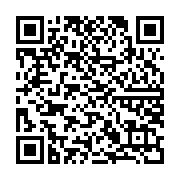 05
27
[Speaker Notes: تعداد ماده: 56 و تعداد تبصره: 25]
قانون جرائم رایانه ای (ادامه)
06
27
بخش اول: جرائم و مقررات
07
27
[Speaker Notes: شامل 8 فصل]
بخش اول: جرائم و مقررات (ادامه)
08
27
[Speaker Notes: شامل 8 فصل]
بخش اول: جرائم و مقررات (ادامه)
09
27
[Speaker Notes: شامل 8 فصل]
بخش دوم: آئین دادرسی
10
27
[Speaker Notes: شامل 8 فصل]
مصادیق محتوای مجرمانه
الف) محتواي عليه عفت و اخلاق عمومي
ب) محتواي عليه مقدسات اسلامي
ج) محتواي عليه امنيت وآسايش عمومي
د) محتواي عليه مقامات ونهادهاي دولتي و عمومي
ه) محتوايي که براي ارتکاب جرايم رايانه اي به کار مي رود
و) محتوايي که تحريک،ترغيب ،يا دعوت به ارتکاب جرم مي کند
ز) محتواي مجرمانه مربوط به امور سمعي و بصري و مالکيت معنوي
ح) محتوای مجرمانه مرتبط با انتخابات مجلس شورای اسلامی و مجلس خبرگان رهبری
ط) محتوای مجرمانه مرتبط با انتخابات ریاست جمهوری
11
27
محتواي عليه عفت و اخلاق عمومي
اشاعه فحشاء و منكرات
تحريك، تشويق، ترغيب، تهديد يا دعوت به فساد و فحشاء و ارتکاب جرایم منافی عفت یا انحرافات جنسی
انتشار، توزيع ومعامله محتواي خلاف عفت عمومي(مبتذل ومستهجن)
تحريك، تشويق، ترغيب، تهديد يا تطميع افراد به دستيابي به محتويات مستهجن و مبتذل
استفاده ابزاري از افراد (اعم از زن ومرد) در تصاوير و محتوي، تحقير و توهين به جنس زن، تبليغ تشريفات و تجملات نامشروع و غيرقانوني.
12
27
[Speaker Notes: 1. (بند2 ماده6 ق. .م)
2. ( بند ب ماده 15 قانون ج.ر و ماده 649 ق.م.ا)
3. (بند2 ماده6 ق.م وماده 14 قانون ج.ر)
4. ( ماده 15 قانون جرايم رايانه اي)
5. (بند10 ماده6 ق.م)]
محتواي عليه مقدسات اسلامي
محتواي الحادي ومخالف موازين اسلامي
اهانت به دين مبين اسلام و مقدسات آن
اهانت به هر يک از انبياء عظام يا ائمه طاهرين (ع) يا حضرت صديقه طاهره(س)
تبليغ به نفع حزب، گروه يا فرقه منحرف و مخالف اسلام
نقل مطالب از نشريات و رسانه ها و احزاب و گروه هاي داخلي و خارجي منحرف و مخالف اسلام به نحوي كه تبليغ ازآنها باشد .
اهانت به امام خميني(ره) و تحريف آثار ايشان
اهانت به مقام معظم رهبري ( امام خامنه اي) و ساير مراجع مسلم تقليد
13
27
[Speaker Notes: 1. (بند1ماده6 ق.م)
2. (بند 7 ماده6 ق.م وماده 513 ق. م.ا)
3. ( ماده 513 ق. م.ا)
4. (بند9 ماده6 ق.م)
5. (بند9 ماده6 ق.م)
6. (ماده514 ق .م.ا) 
7. (بند 7 ماده6 ق.م)]
محتواي عليه امنيت وآسايش عمومي
تشكيل جمعيت ، دسته ، گروه در فضاي مجازي (سايبر) با هدف برهم زدن امنيت كشور
هر گونه تهديد به بمب گذاري
محتوايي كه به اساس جمهوري اسلامي ايران لطمه وارد كند
انتشار محتوي عليه اصول قانون اساسي
تبليغ عليه نظام جمهوري اسلامي ايران
اخلال در وحدت ملي و ايجاد اختلاف مابين اقشار جامعه به ويژه ازطريق طرح مسائل نژادي و قومي
تحريك يا اغواي مردم به جنگ و كشتار يكديگر
14
27
[Speaker Notes: 1. (ماده 498 ق.م.ا)
2. (ماده 511ق.م.ا)
3. (بند1 ماده6 ق.م)
4. (بند12 ماده6 ق.م)
5. (ماده500 ق .م.ا)
6. (بند 4 ماده6 ق.م)
7. (ماده 512 ق.م.ا)]
محتواي عليه امنيت وآسايش عمومي (ادامه)
تحريك نيروهاي رزمنده يا اشخاصي كه به نحوي از انحا در خدمت نيروهاي مسلح هستند به عصيان ، فرار، تسلم يا عدم اجراي وظايف نظامي
تحريص و تشويق افراد و گروه ها به ارتكاب اعمالي عليه امنيت، حيثيت و منافع جمهوري اسلامي ايران در داخل يا خارج از كشور
تبليع به نفع گروه ها و سازمانهاي مخالف نظام جمهوري اسلامي ايران
فاش نمودن و انتشار غير مجاز اسناد و دستورها و مسايل محرمانه و سري دولتي و عمومي
فاش نمودن و انتشار غير مجاز اسرار نيروهاي مسلح
15
27
[Speaker Notes: 8. (ماده504 ق.م..ا)
9. (بند5 ماده6 ق.م)
10. (ماده500 ق .م.ا)
11. (بند 6 ماده6 ق.م ومواد 2و3 ‌قانون مجازات انتشار و افشاي اسناد محرمانه و سري دولتي وماده 3 قانون ج.ر)
12. (بند 6 ماده6 ق.م)]
محتواي عليه امنيت وآسايش عمومي (ادامه)
فاش نمودن و انتشار غير مجاز نقشه و استحكامات نظامي
انتشار غير مجاز مذاكرات غيرعلني مجلس شوراي اسلامي
انتشار بدون مجوز مذاكرات محاكم غيرعلني دادگستري و تحقيقات مراجع قضايي
انتشار محتوايي که از سوي شوراي عالي امنيت ملي منع شده باشد.
16
27
[Speaker Notes: 13. (بند 6 ماده6 ق.م)
14. (بند6 ماده6 ق.م)
15. (بند 6 ماده6 ق.م)
16.]
محتواي عليه مقامات و نهادهاي دولتي و عمومي
اهانت و هجو نسبت به مقامات، نهادها و سازمان هاي حکومتي و عمومي. 
افترا به مقامات، نهادها و سازمان هاي حکومتي و عمومي.
نشر اكاذيب و تشويش اذهان عمومي عليه مقامات، نهادها و سازمان هاي حکومتي.
جعل پایگاه های اینترنتی بانک ها ، سازمان ها و نهادهای دولتی و عمومی
17
27
[Speaker Notes: 1. (بند8 ماده6 ق.م ومواد 609و700ق.م.ا)
2. (بند8 ماده6 ق.مطبوعات و697 ق.م.ا)
3. (بند11 ماده6 ق.م و 698 ق.م. ا)
4. (مواد 6 و 7 قانون جرایم رایانه ای مصوب سال 1388)]
محتوايي که براي ارتکاب جرايم رايانه اي به کار مي رود
انتشار يا توزيع و در دسترس قرار دادن يا معامله داده ها يا نرم افزارهایي كه صرفاً براي ارتكاب جرايم رايانه اي به كار مي رود.
فروش، انتشار يا در دسترس قراردادن غيرمجاز گذر واژه ها و داده هايي كه امكان دسترسي غيرمجاز به داده ها يا سامانه هاي رايانه اي يا مخابراتي دولتي يا عمومي را فراهم مي كند. 
انتشار يا در دسترس قراردادن محتويات آموزش دسترسي غيرمجاز، شنود غيرمجاز، جاسوسي رايانه اي، تحريف و اخلال در داده ها يا سيستم هاي رايانه اي و مخابراتي.
18
27
[Speaker Notes: 1. ( ماده 25 قانون ج.ر)
2. ( ماده 25 قانون ج.ر)
3. ( ماده 25 قانون ج.ر)
4. ( ماده21 قانون ج.ر)
5. ( بند ج ماده 25 قانون ج.ر)
6. ( قانون اخلال در نظام اقتصادی کشور و بند الف ماده 49 قانون بازار و اوراق بهادار ج.ا.ا. و سایر قوانین مرتبط )
7. (مواد 705، 708 و 710 قانون مجازات اسلامی)]
محتوايي که براي ارتکاب جرايم رايانه اي به کار مي رود
آموزش و تسهيل ساير جرايم رايانه اي.
انتشار فيلتر شكن ها و آموزش روش هاي عبور از سامانه هاي فيلترينگ
انجام هرگونه فعاليت تجاري و اقتصادي رايانه اي مجرمانه مانند شركت هاي هرمي، فعالیت های غیرمجاز مرتبط با بازار اوراق بهادار
ایجاد مراکز قمار در فضای مجازی
19
27
[Speaker Notes: 4. ( ماده21 قانون ج.ر)
5. ( بند ج ماده 25 قانون ج.ر)
6. ( قانون اخلال در نظام اقتصادی کشور و بند الف ماده 49 قانون بازار و اوراق بهادار ج.ا.ا. و سایر قوانین مرتبط )
7. (مواد 705، 708 و 710 قانون مجازات اسلامی)]
محتوايي که تحريک به ارتکاب جرم مي کند
انتشار محتوي حاوي تحريک، ترغيب يا دعوت به اعمال خشونت آميز وخود کشي
تبليغ وترويج مصرف موادمخدر، موادروان گردان وسيگار
درج پیوند یا تبلیغ تارنماهای فیلتر شده یا باز انتشار محتوای مجرمانه نشریات توقیف شده و رسانه های وابسته به گروه‌ها و جریانات منحرف و غیر قانونی.
تشويق، تحريک وتسهيل ارتكاب جرائمي كه داراي جنبه عمومي هستند از قبيل اخلال در نظم ،‌تخريب اموال عمومي ، ارتشاء اختلاس ،كلاهبرداري ، قاچاق موادمخدر، قاچاق مشروبات الكلي وغيره. 
تبليغ و ترويج اسراف و تبذير
فروش، تبلیغ، توزیع و آموزش استفاده از تجهیزات دریافت از ماهواره
20
27
[Speaker Notes: 1. (ماده 15 قانون ج.ر)
2. (ماده 3 قانون جامع كنترل و مبارزه ملي با دخانيات 1385)
3. 
4. ( ماده 43 ق.م.ا)
5. (بند 3 ماده6 ق.م)
6. (ماده 1 قانون ممنوعیت بکارگیری تجهیزات دریافت ماهواره مصوب 25/11/1373)]
محتواي مربوط به امور سمعي و بصري و مالکيت معنوي
انتشار و سرويس دهي بازي هاي رايانه اي داراي محتواي مجرمانه یا فاقد مجوز از وزارت فرهنگ و ارشاد اسلامی ( بنیاد ملی بازی های رایانه ای )
معرفي آثار سمعي و بصري غير مجاز به جاي آثار مجاز.
عرضه تجاري آثار سمعي و بصري بدون مجوز وزارت فرهنگ و ارشاد اسلامي
تشویق و ترغیب به نقض حقوق مالکیت معنوی
21
27
[Speaker Notes: 1. ( مواد مختلف ق. م.ا و قانون ج.ر)
2. (ماده 1 قانون نحوه مجازات.اشخاصي که در امور سمعي وبصري فعاليت غير مجاز دارند )
3. (ماده 2 قانون نحوه مجازات اشخاصي که در امور سمعي و بصري فعاليت غير مجاز دارند )
4. ( ماده 1 قانون حمایت از حقوق پدید آورندگان نرم افزار های رایانه ای وماده 74 قانون تجارت الکترونیکی)]
محتوای مجرمانه مرتبط با انتخابات مجلسین
انتشار هرگونه محتوا با هدف ترغیب و تشویق مردم به تحریم و یا کاهش مشارکت در انتخابات
انتشار هرگونه ادعای غیرواقع مبنی بر توقف انتخابات و یا دعوت به تجمع اعتراض‌آمیز‌، اعتصاب‌، تحصن و هر اقدامی که به نحوی موجب اخلال در امر انتخابات گردد
انتشار و تبلیغ علائم تحریم انتخابات گروه‌های ضد‌انقلاب و معاند
انتشار هجو یا هجویه و یا هرگونه محتوای توهین‌آمیز در فضای مجازی علیه انتخابات
انتشار هرگونه مطلب خلاف واقع مبنی بر انصراف گروه‌های قانونی از انتخابات
22
27
[Speaker Notes: 1. (ماده 75 آیین نامه اجرایی قانون انتخابات مجلس خبرگان رهبری و بند 3 و 8 ماده 66 قانون انتخابات مجلس شورای اسلامی و ماده 46 آیین نامه اجرایی آن)
2. (ماده 75 آیین نامه اجرایی قانون انتخابات مجلس خبرگان رهبری و بند 8 ماده 66 قانون انتخابات مجلس شورای اسلامی)
3. (ماده 500 قانون مجازات اسلامی)
4. (ماده 700 قانون مجازات اسلامی و بند 8 ماده 66 قانون انتخابات مجلس شورای اسلامی)
5. (ماده 698 قانون مجازات اسلامی ، ماده 64 قانون انتخابات مجلس شورای اسلامی و ماده 75 آیین نامه اجرایی قانون انتخابات مجلس خبرگان رهبری)]
محتوای مجرمانه مرتبط با انتخابات مجلسین (ادامه)
استفاده از سایت‌ها و وبلاگ‌های رسمی نهادها و دستگاه‌های دولتی جهت بهره‌برداری در تبلیغات نامزدهای انتخاباتی. 
درج محتوای تبلیغاتی نامزدهای انتخاباتی خارج از مدت زمان مقرر شده برای فعالیت انتخاباتی.
انتشار هرگونه محتوا در جهت تحریک‌، ترغیب‌، تطمیع و یا تهدید افراد به خرید و فروش آراء‌، رای دادن با شناسنامه جعلی و شناسنامه دیگری‌، جعل اوراق تعرفه‌، رای دادن بیش از یک‌بار و سایر روش‌های تقلب در رای‌گیری و شمارش آراء.
انتشار هرگونه محتوا جهت ایجاد رعب و وحشت برای رای‌دهندگان یا اعضاء شعب.
23
27
[Speaker Notes: 6. (ماده 59 قانون انتخابات مجلس شورای اسلامی و ماده 25 و 26 آیین نامه اجرایی قانون انتخابات مجلس خبرگان رهبری)
شایان ذکر است تمامی شرکت‌ها‌، موسسات‌، شهرداری‌ها‌، سازمان‌ها و نهادهایی که قسمتی از دارایی آنها جزء بودجه و اموال عمومی است مشمول این ماده می‌شوند. 
7. (ماده 56 قانون قانون انتخابات مجلس شورای اسلامی و ماده 45 آیین‌نامه اجرایی آن و ماده 23 آیین نامه اجرایی قانون انتخابات مجلس خبرگان رهبری )
8. (ماده 75 آیین نامه اجرایی قانون انتخابات مجلس خبرگان رهبری و ماده 66 قانون انتخابات مجلس شورای اسلامی و ماده 43 قانون مجازات اسلامی)
9. (بند 16 ماده 66 قانون انتخابات مجلس شورای اسلامی)]
محتوای مجرمانه مرتبط با انتخابات مجلسین (ادامه)
استفاده ابزاری از تصاویر زنان برای تبلیغات انتخاباتی و یا عدم رعایت شئونات اسلامی در انتشار تصاویر مربوط به زنانی که نامزد انتخاباتی می‌باشند.
انتشار هرگونه محتوا در جهت توهین‌، افترا و نشر اکاذیب با هدف تخریب نظام‌، قوای سه‌گانه‌، سازمان‌های حکومتی و نهادهای اجرایی و نظارتی انتخابات به منظور بهره‌برداری انتخاباتی. 
انتشار هرگونه محتوا و مکاتبات دارای طبقه‌بندی (محرمانه و سری) مرتبط با انتخابات‌. 
انتشار اخبار کذب از نتایج بررسی صلاحیت‌ها‌، شمارش آراء‌، ادعاهای بی‌اساس پیرامون تقلب در انتخابات یا مخدوش بودن انتخابات بدون دلیل و مدرک.
24
27
[Speaker Notes: 10. (بند 10 ماده 6 قانون مطبوعات)
11. (مواد 500 ، 698 ، 609 قانون مجازات اسلامی و بند 8 ماده 6 قانون مطبوعات و ماده 18 قانون جرایم رایانه‌ای)
12. (ماده 3 قانون مجازات انتشار و افشای اسناد محرمانه و سری دولتی و ماده 3 قانون جرایم رایانه‌ای و بند 6 ماده 6 قانون مطبوعات)
13. (مواد 697 و 698 قانون مجازات اسلامی و بند 8 ماده 66 قانون انتخابات مجلس شورای اسلامی)]
محتوای مجرمانه مرتبط با انتخابات ریاست جمهوری
انتشار هرگونه محتوا به منظور ترغیب و تشویق مردم به تحریم و یا کاهش مشارکت در انتخابات، تجمع اعتراض آمیز بدون مجوز، اعتصاب، تحصن، ادعای غیرواقع مبنی بر توقف انتخابات و یا هر اقدامی که به نحوی موجب اخلال در امر انتخابات ریاست جمهوری گردد. 
تشویش اذهان عمومی، سیاه نمایی و بیان مطالب خلاف واقع علیه کشور، ایجاد اختلافات مابین اقشار جامعه به ویژه از طریق طرح مسائل قومی و نژادی، انتشار هرگونه نتایج نظر سازی و نظرسنجی کاذب در خصوص انتخابات و نامزدهای انتخابات ریاست جمهوری
انتشار و تبلیغ علائم تحریم انتخابات
25
27
[Speaker Notes: 1. (بند ۷ ماده ۳۳ قانون انتخابات ریاست جمهوری و بند ۵ ماده ۶ و ۲۵ قانون مطبوعات).
2. (بند ۷ ماده ۳۳ قانون انتخابات ریاست جمهوری– مواد ۵۰۰ و ۶۹۸ قانون مجازات اسلامی – بند ۴ ماده ۶ قانون مطبوعات- مصوبه شورای عالی امنیت ملی).
3. (ماده ۵۰۰ قانون مجازات اسلامی)]
محتوای مجرمانه مرتبط با انتخابات ریاست جمهوری
انتشار هجو یا هجویه و یا هر گونه محتوای توهین آمیز یا تخریب در فضای مجازی علیه انتخابات و نامزدهای انتخابات ریاست جمهوری
انتشار هرگونه مطلب علیه نامزدهای انتخاباتی و یا انتشار مطالبی خلاف واقع دال بر انصراف گروه یا نامزدهای انتخابات ریاست جمهوری
استفاده غیرمجاز از سایت‌ها و وبلاگ‌های متعلق به دستگاه های دولتی و مؤسسات و نهادهایی که تمام یا بخشی از دارایی و بودجه آن‌ها از اموال عمومی است، به منظور تبلیغ له یا علیه نامزدهای انتخابات ریاست جمهوری
 7.انتشار محتوای تبلیغاتی نامزدهای ریاست جمهوری در فضای مجازی خارج از مدت زمان مقرر برای فعالیت انتخاباتی
26
27
[Speaker Notes: 4. (ماده ۷۰۰ قانون مجازات اسلامی)
5. (مواد ۷۴ و ۹۱ قانون انتخابات ریاست جمهوری اسلامی)
6. (مواد ۶۲، ۶۸ و ۸۸ قانون انتخابات ریاست جمهوری)
7. (مواد ۶۶ و ۶۷ قانون انتخابات ریاست جمهوری)]
محتوای مجرمانه مرتبط با انتخابات ریاست جمهوری
انتشار هرگونه محتوا در جهت تحریک، ترغیب، تطمیع و یا تهدید افراد به خرید و فروش آراء، رأی دادن با شناسنامه جعلی و شناسنامه دیگری، جعل اوراق تعرفه، رأی دادن بیش از ۱ بار، تقلب در رأی گیری و شمارش آراء
انتشار هرگونه محتوا به منظور ایجاد رعب و وحشت برای رأی دهندگان یا اعضاء شعب 
استفاده ابزاری از تصاویر اشخاص برای تبلیغات انتخابات ریاست جمهوری
انتشار هرگونه محتوا مشتمل بر توهین، افترا و نشر اکاذیب علیه نظام، قوای سه‌گانه، سازمان‌های حکومتی و نهادهای اجرایی و نظارتی انتخابات ریاست جمهوری
27
27
[Speaker Notes: 8. (ماده ۳۳ قانون انتخابات ریاست جمهوری و ماده ۴۳ قانون مجازات اسلامی)
9. (بند ۱۶ ماده ۳۳ قانون انتخابات ریاست جمهوری و آئین نامه اجرایی آن)
10. (بند ۱۰ ماده ۶ قانون مطبوعات)
11. (مواد ۵۰۰، ۶۱۸ و ۶۰۹ قانون مجازات اسلامی و بند ۸ ماده ۶ قانون مطبوعات و ماده ۱۸ قانون جرایم رایانه ای)]